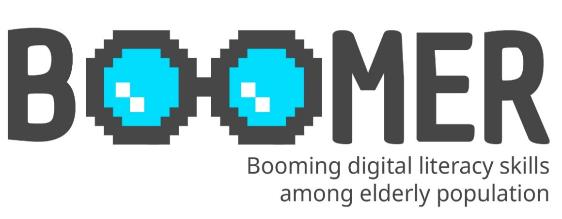 www.digitale-boomer.eu
Finanza personale nell’ambiente digitale
Sviluppato da: Università di Zagabria, Facoltà di Economia e Commercio
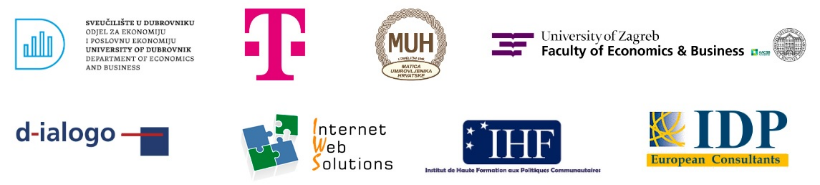 Indice
Cosa significa essere alfabetizzati finanziariamente?
L'intersezione tra alfabetizzazione finanziaria e digitale
1
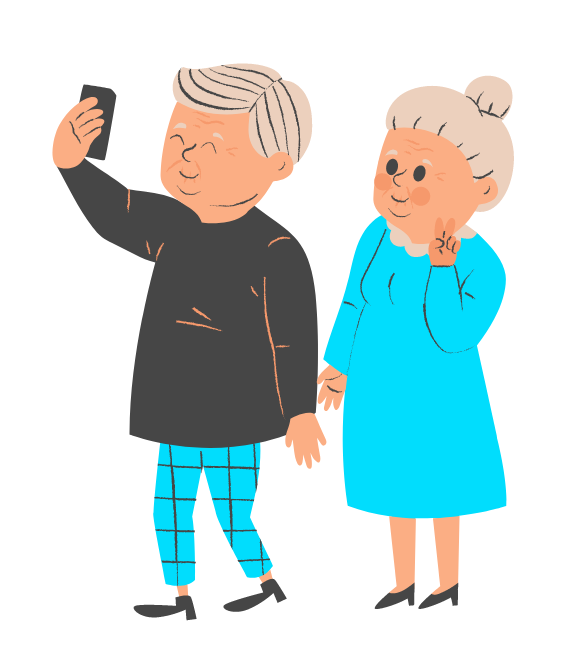 Perché l'alfabetizzazione finanziaria è importante?
In che modo l'alfabetizzazione finanziaria nell'ambiente digitale è unica?
Cosa sono l'online e il mobile banking e come si possono usare?
Capire i servizi finanziari digitali
2
Cosa sono i sistemi di pagamento online?
Quali altri servizi finanziari digitali si dovrebbero conoscere?
Quali sono i rischi associati all'utilizzo dei servizi finanziari digitali?
Come ci si può proteggere quando si utilizzano i servizi finanziari digitali?
Gestione dei rischi finanziari digitali
3
Cosa si dovrebbe sapere sui propri diritti quando si utilizzano i servizi finanziari digitali?
Obiettivi
Al termine del modulo sarai in grado di:
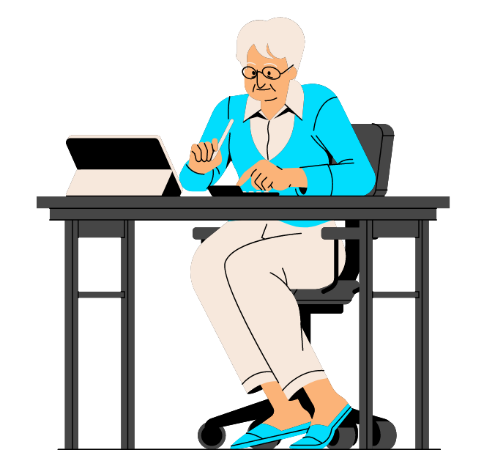 Comprendere il concetto di alfabetizzazione finanziaria e la sua rilevanza nell'ambiente digitale,
Comprendere l'importanza dell'alfabetizzazione finanziaria per prendere decisioni finanziarie consapevoli,
Conoscere i vari prodotti e servizi finanziari digitali disponibili,
Comprendere le caratteristiche, i vantaggi e i rischi associati agli strumenti finanziari digitali,
Identificare i rischi e le minacce potenziali nel panorama finanziario digitale,
Imparare le strategie per mitigare e controllare i rischi finanziari digitali,
Comprendere i diritti dei consumatori e le procedure di ricorso nelle transazioni finanziarie digitali.
Unità 1
L’intersezione tra alfabetizzazione finanziaria e digitale
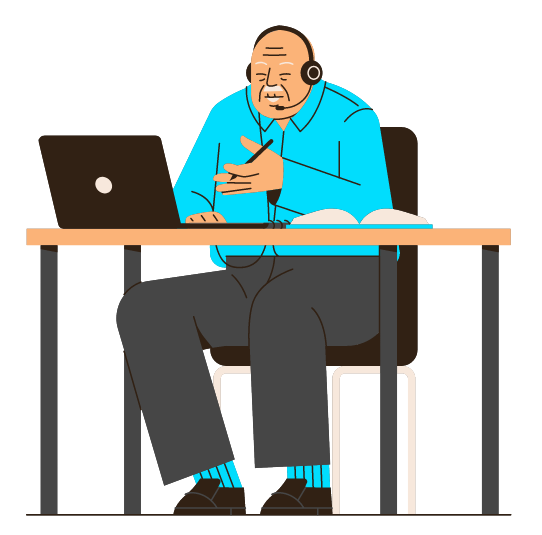 1. L'intersezione tra alfabetizzazione finanziaria e digitale
Cosa significa essere alfabetizzati finanziariamente?
Esistono molte definizioni di alfabetizzazione finanziaria, ma una delle più importanti è quella dell'OCSE. 

Secondo l'OCSE, per alfabetizzazione finanziaria si intende la consapevolezza, le conoscenze, le competenze, gli atteggiamenti e i comportamenti necessari per prendere buone decisioni finanziarie e migliorare il proprio benessere finanziario.

L'alfabetizzazione finanziaria inizia con la conoscenza dei vari concetti, prodotti e servizi finanziari. Si tratta di comprendere l'importanza di gestire il denaro in modo efficace e di essere consapevoli delle risorse finanziarie disponibili.
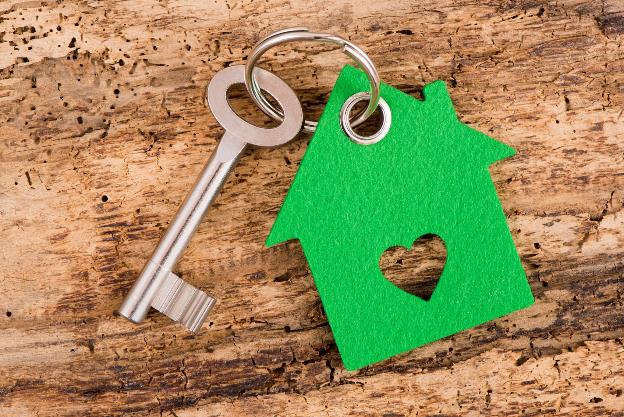 1. L'intersezione tra alfabetizzazione finanziaria e digitale
Cosa significa essere alfabetizzati finanziariamente?
Per essere finanziariamente preparati, è necessario conoscere diversi argomenti finanziari, come il budgeting, il risparmio, gli investimenti, la gestione del debito e la comprensione di termini e concetti finanziari. Queste conoscenze aiutano a prendere decisioni informate e a orientarsi nel panorama finanziario.

L'alfabetizzazione finanziaria comprende lo sviluppo di competenze pratiche relative alla gestione finanziaria. Queste competenze possono includere la stesura del bilancio, il monitoraggio delle spese, la definizione degli obiettivi finanziari, l'analisi delle opzioni di investimento e la valutazione dei rischi finanziari. L'acquisizione di queste competenze consente di gestire efficacemente le proprie finanze e di prendere decisioni finanziarie oculate.
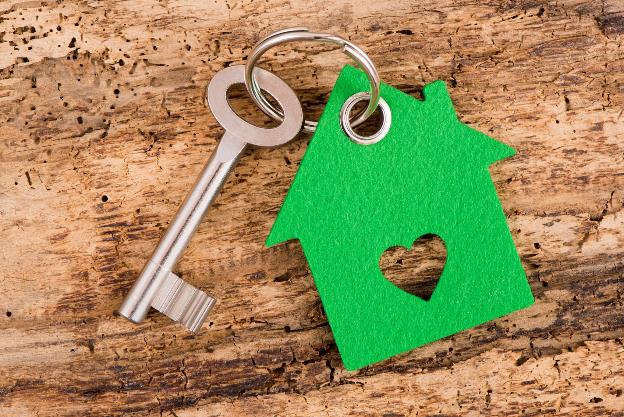 1. L'intersezione tra alfabetizzazione finanziaria e digitale
Cosa significa essere alfabetizzati finanziariamente?
Gli atteggiamenti si riferiscono alle convinzioni e alla mentalità che si hanno nei confronti del denaro e delle questioni finanziarie. Avere un atteggiamento positivo nei confronti del benessere finanziario, come dare valore al risparmio, essere disciplinati nelle abitudini finanziarie e avere un approccio proattivo alla pianificazione finanziaria, è un aspetto importante dell'alfabetizzazione finanziaria.

L'alfabetizzazione finanziaria si riflette nelle azioni e nei comportamenti che si dimostrano quando si tratta di gestire le proprie finanze. Si tratta di mettere in pratica comportamenti finanziari responsabili, come vivere nei limiti delle proprie possibilità, pagare le bollette in tempo, evitare debiti inutili e risparmiare e investire regolarmente per il futuro.
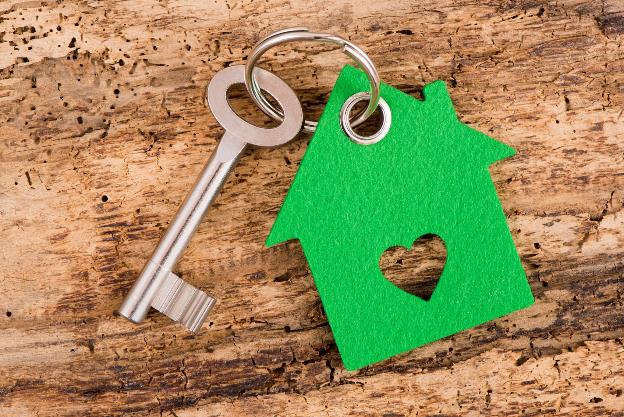 1. L'intersezione tra alfabetizzazione finanziaria e digitale
Cosa significa essere alfabetizzati finanziariamente?
In breve, essere alfabetizzati finanziariamente significa avere le conoscenze e le capacità per gestire il proprio denaro in modo saggio. Si tratta di comprendere aspetti come il budgeting, il risparmio, gli investimenti e la gestione del debito. 

Alfabetizzazione finanziaria significa anche conoscere i diversi prodotti e servizi finanziari ed essere in grado di prendere decisioni intelligenti con il proprio denaro. Nel mondo digitale, è importante sapere come utilizzare l'online banking e altri strumenti digitale in modo sicuro. 

Quando si è alfabetizzati finanziariamente, si possono fare scelte migliori con il proprio denaro, migliorare la propria situazione finanziaria e lavorare per un futuro più sicuro.
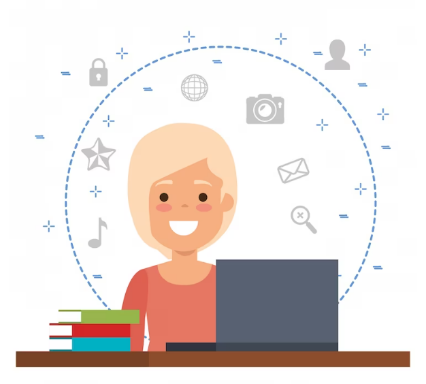 1. L'intersezione tra alfabetizzazione finanziaria e digitale
Cosa significa essere alfabetizzati finanziariamente?
Prendere decisioni finanziarie informate: L'alfabetizzazione finanziaria fornisce le conoscenze e le competenze necessarie per prendere decisioni informate sul proprio denaro. Aiuta a comprendere le implicazioni delle diverse scelte finanziarie e consente di scegliere le opzioni più in linea con i propri obiettivi e valori.
1
Evitare le insidie finanziarie: Senza conoscenze finanziarie, si può essere più soggetti a cadere in trappole finanziarie o a prendere decisioni finanziarie sbagliate. Con un'adeguata conoscenza e comprensione, è possibile affrontare le sfide finanziarie, evitare debiti inutili e stare alla larga da schemi fraudolenti.
2
Costruire la sicurezza finanziaria: L'alfabetizzazione finanziaria svolge un ruolo fondamentale nella costruzione di un futuro finanziario sicuro. Comprendendo concetti come budgeting, risparmio e investimento, si possono gestire efficacemente le entrate e le uscite, creare fondi di emergenza e lavorare per raggiungere obiettivi finanziari a lungo termine, come la pianificazione della pensione.
3
1. L'intersezione tra alfabetizzazione finanziaria e digitale
Cosa significa essere alfabetizzati finanziariamente?
Aumento della fiducia e dell'empowerment: L'alfabetizzazione finanziaria non solo migliora le capacità decisionali in campo finanziario, ma aumenta anche la fiducia nella gestione del denaro. Permette di assumere il controllo delle proprie questioni finanziarie, riducendo lo stress e l'ansia legati alle finanze e migliorando il benessere generale.
5
Adattarsi all'era digitale: Nel mondo digitale di oggi, le transazioni e i servizi finanziari sono diventati sempre più digitali. L'alfabetizzazione finanziaria aiuta a navigare nell'online banking, nei sistemi di pagamento mobile e in altri servizi finanziari digitali con fiducia e sicurezza. In questo modo è possibile sfruttare al meglio le opportunità offerte dal panorama digitale, riducendo al minimo i rischi associati.
Protezione contro lo sfruttamento: Gli anziani, in particolare, possono essere vulnerabili allo sfruttamento finanziario. L'alfabetizzazione finanziaria migliora la capacità di identificare potenziali truffe, di proteggere i propri beni e di riconoscere quando è il caso di rivolgersi a un professionista.  Consente di salvaguardare il proprio benessere finanziario e di mantenere il controllo sulle proprie decisioni finanziarie.
6
4
1. L'intersezione tra alfabetizzazione finanziaria e digitale
Cosa significa essere alfabetizzati finanziariamente?
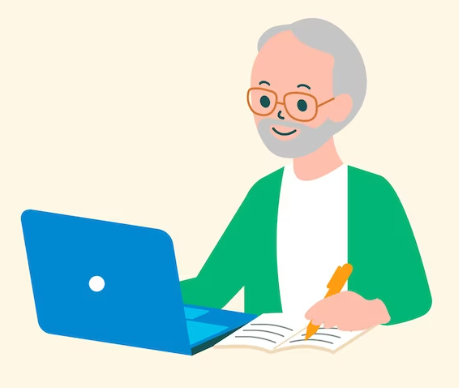 Comprendendo perché l'alfabetizzazione finanziaria è importante, si può riconoscere il suo impatto sul proprio benessere finanziario, adottare misure per migliorare le proprie conoscenze e competenze e prendere decisioni finanziarie informate che influenzino positivamente la propria sicurezza finanziaria presente e futura.
1. L'intersezione tra alfabetizzazione finanziaria e digitale
In che modo l'alfabetizzazione finanziaria nell'ambiente digitale è unica?
L'alfabetizzazione finanziaria nel mondo digitale è diversa dall'alfabetizzazione finanziaria tradizionale perché implica l'utilizzo di strumenti e piattaforme digitali per gestire il proprio denaro. Significa capire come utilizzare in modo sicuro l'online banking, le app di budgeting e altri strumenti digitali.
 
L'ambiente digitale implica l'utilizzo di vari strumenti e piattaforme digitali per gestire il proprio denaro. Tra questi figurano l'online banking, le app di pagamento mobile, le app di budgeting e le piattaforme di investimento. È importante acquisire familiarità con questi strumenti e capire come usarli in modo sicuro ed efficace.
 
Nell'ambiente digitale è importante proteggere le informazioni personali e stare al sicuro online. Ciò significa imparare a stare al sicuro online, riconoscere ed evitare le truffe e utilizzare pratiche di navigazione sicure. Questo aiuta a prevenire il furto di identità e le frodi finanziarie.
1. L'intersezione tra alfabetizzazione finanziaria e digitale
In che modo l'alfabetizzazione finanziaria nell'ambiente digitale è unica?
Internet offre una grande quantità di informazioni e risorse per la gestione delle proprie finanze. Essere alfabetizzati digitalmente significa sapere come trovare informazioni finanziarie affidabili online e rimanere aggiornati sulle ultime tendenze e normative.
 
È essenziale comprendere le diverse opzioni di pagamento digitale. Queste includono i pagamenti online, i trasferimenti peer-to-peer, i portafogli digitali e i pagamenti senza contatto. Conoscere i vantaggi, i rischi e le misure di sicurezza associate a questi metodi di pagamento consente di fare scelte consapevoli.
 
L'alfabetizzazione finanziaria nell'ambiente digitale significa adattare i principi decisionali finanziari tradizionali al panorama digitale. Ciò include la valutazione della credibilità delle istituzioni finanziarie online, il confronto tra prodotti e servizi finanziari digitale e la comprensione dei termini e delle condizioni dei contratti digitali.
1. L'intersezione tra alfabetizzazione finanziaria e digitale
In che modo l'alfabetizzazione finanziaria nell'ambiente digitale è unica?
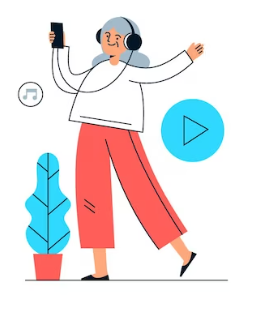 L'alfabetizzazione finanziaria nell'ambiente digitale consente di prendere decisioni informate, di proteggersi online e di utilizzare gli strumenti digitali per migliorare il proprio benessere finanziario.
Unità 2
Comprendere i servizi finanziari digitali
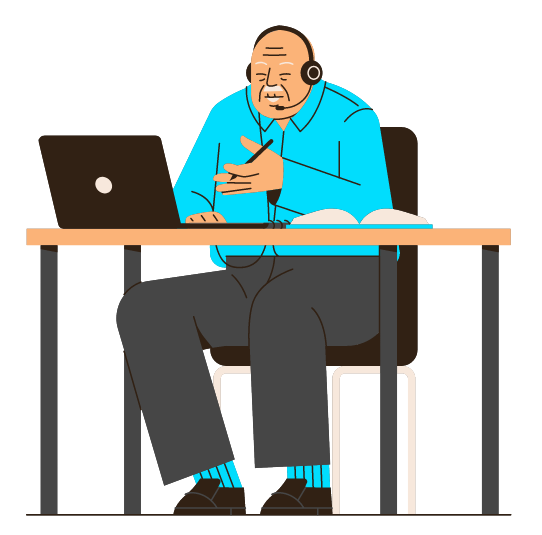 2. Comprendere i servizi finanziari digitali
Cosa sono l'online e il mobile banking e come si possono usare?
Per online banking si intende l'utilizzo di un computer o di un dispositivo abilitato a Internet per accedere ai propri conti bancari ed effettuare transazioni finanziarie. Consente di visualizzare il saldo del conto, di esaminare la cronologia delle transazioni, di trasferire fondi tra i conti, di pagare le bollette online e di impostare pagamenti automatici. 


Per utilizzare l'online banking, è necessario disporre di una connessione a Internet e accedere alla piattaforma online sicura della propria banca. In genere, è necessario creare un conto bancario online con la propria banca e impostare le credenziali di accesso, come un nome utente e una password. Una volta effettuato l'accesso, è possibile navigare nel portale dell'online banking per eseguire varie operazioni finanziarie.
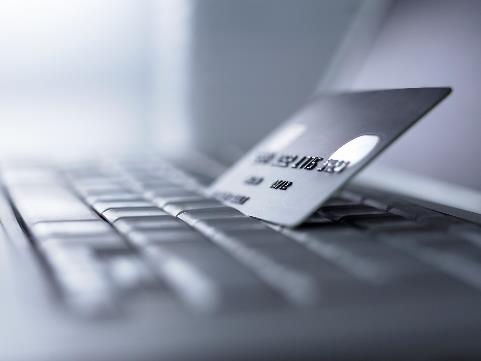 2. Comprendere i servizi finanziari digitali
Cosa sono l'online e il mobile banking e come si possono usare?
Il mobile banking, come suggerisce il nome, prevede l'utilizzo di un dispositivo mobile, come uno smartphone o un tablet, per accedere ai propri conti bancari ed effettuare transazioni finanziarie. Le applicazioni di mobile banking fornite dalle banche consentono di svolgere funzioni simili a quelle dell'online banking, ma in modo più comodo e portatile. Con un'applicazione di mobile banking installata sul dispositivo, è possibile controllare il saldo del conto, trasferire fondi, pagare bollette, depositare assegni utilizzando la fotocamera del dispositivo e ricevere notifiche sull'attività del conto. 

Per utilizzare il mobile banking, è necessario scaricare e installare l'applicazione di mobile banking della propria banca dall'app store relativo al sistema operativo del proprio dispositivo, come Apple App Store o Google Play Store. Una volta installata, si deve effettuare il login utilizzando le proprie credenziali per l'online banking o impostare un login separato per il mobile banking.
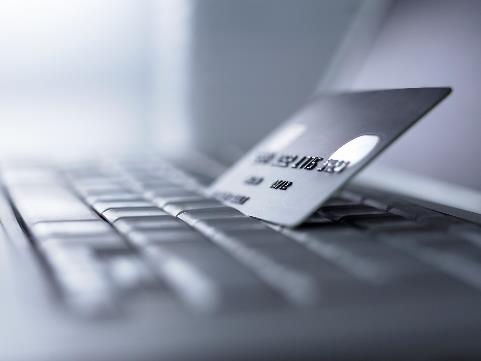 2. Comprendere i servizi finanziari digitali
Cosa sono l'online e il mobile banking e come si possono usare?
L'utilizzo dell'online e del mobile banking offre diversi vantaggi. Permette di accedere e gestire comodamente i propri conti da qualsiasi luogo e in qualsiasi momento, senza doversi recare presso una filiale bancaria fisica. Si può risparmiare tempo effettuando le transazioni per via elettronica ed evitando la seccatura di recarsi in più centri di pagamento delle bollette. Inoltre, la gestione delle finanze è sicura, in quanto le banche più affidabili utilizzano la crittografia e altre misure di sicurezza per proteggere le informazioni sensibili durante le transazioni online.
 
Per utilizzare efficacemente l'online banking e il mobile banking, è importante seguire le best practices per la sicurezza. Tra queste vi sono la riservatezza delle credenziali di accesso, la verifica regolare dell'attività del conto, l'utilizzo di connessioni Internet sicure e la cautela nei confronti di tentativi di phishing o di messaggi sospetti che richiedono informazioni personali. Se si riscontrano problemi o si hanno domande sull'utilizzo dell'online banking o del mobile banking, si consiglia di rivolgersi all'assistenza clienti della propria banca per ottenere assistenza.
2. Comprendere i servizi finanziari digitali
Cosa sono i sistemi di pagamento online?
I sistemi di pagamento online hanno rivoluzionato il modo di effettuare pagamenti e transazioni nell'era digitale. Questi sistemi forniscono metodi comodi e sicuri per pagare beni e servizi online senza dover ricorrere a contanti o assegni.

I sistemi di pagamento online, noti anche come sistemi di pagamento digitali o sistemi di e-payment, sono piattaforme che consentono transazioni elettroniche e facilitano il trasferimento di fondi tra individui o aziende. Agiscono come intermediari, trasferendo in modo sicuro il denaro dall'ordinante al beneficiario in un ambiente virtuale.
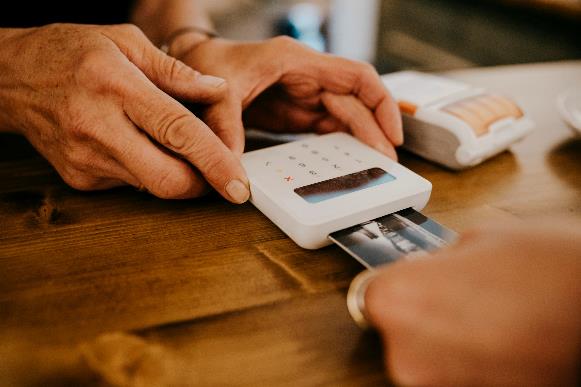 2. Comprendere i servizi finanziari digitali
Cosa sono i sistemi di pagamento online?
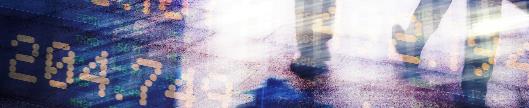 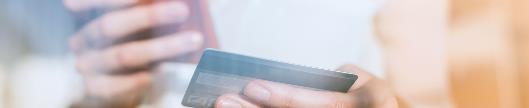 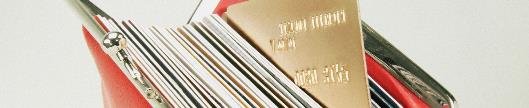 Trasferimenti bancari: I bonifici bancari consentono di trasferire direttamente i fondi dal proprio conto bancario a un'altra persona o azienda. Questo può essere fatto attraverso le già citate piattaforme bancarie online o le applicazioni di mobile banking. I bonifici bancari sono comunemente utilizzati per le transazioni più importanti o per effettuare pagamenti a soggetti fidati.
Carte di credito/debito: Le carte di credito e di debito sono ampiamente utilizzate per i pagamenti online. Sono collegate al proprio conto bancario e possono essere utilizzate per effettuare acquisti su siti web di e-commerce o attraverso gateway di pagamento. Quando si effettua un pagamento, si inseriscono i dati della carta, tra cui il numero di carta, la data di scadenza e il codice CVV, per autorizzare la transazione. Il pagamento viene elaborato e l'importo viene detratto dal saldo della carta o addebitato alla linea di credito.
Portafogli digitali: I portafogli digitali, noti anche come portafogli elettronici, sono applicazioni che memorizzano in modo sicuro le informazioni di pagamento e consentono di effettuare acquisti per via elettronica. Esempi popolari sono PayPal, Apple Pay, Google Pay e Samsung Pay. Questi portafogli possono essere collegati a conti bancari, carte di credito o carte prepagate, consentendo pagamenti rapidi e semplici con pochi tap su un dispositivo mobile.
2. Comprendere i servizi finanziari digitali
Cosa sono i sistemi di pagamento online?
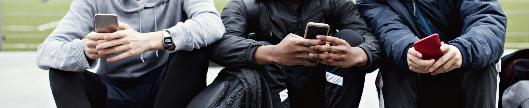 I sistemi di pagamento online offrono diversi vantaggi. Sono convenienti perché eliminano la necessità di contanti o assegni fisici e consentono transazioni rapide ed efficienti. Offrono anche misure di sicurezza avanzate, come la crittografia e la protezione dalle frodi, per salvaguardare le informazioni finanziarie. Inoltre, i sistemi di pagamento online consentono di effettuare transazioni internazionali senza soluzione di continuità, facilitando l'acquisto di prodotti o servizi da tutto il mondo.
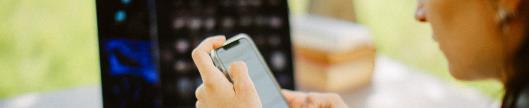 Gateway di pagamento online: I gateway di pagamento online sono piattaforme che facilitano le transazioni online sicure tra acquirenti e venditori. Quando si effettua un acquisto su un sito web di e-commerce, il gateway di pagamento elabora la transazione trasmettendo in modo sicuro le informazioni di pagamento tra l'acquirente, il venditore e le istituzioni finanziarie coinvolte. I gateway di pagamento online più diffusi sono Stripe, PayPal e Square.
Applicazioni di pagamento peer-to-peer: Le applicazioni di pagamento peer-to-peer (P2P) consentono di inviare denaro direttamente agli altri utilizzando i loro dispositivi mobili. Queste applicazioni eliminano la necessità di contanti o assegni quando si dividono le bollette, si pagano amici o parenti o si effettuano piccole transazioni. Le app di pagamento P2P più diffuse sono Zelle, Cash App e Revolut.
2. Comprendere i servizi finanziari digitali
Cosa sono i sistemi di pagamento online?
Per utilizzare i sistemi di pagamento online, in genere è necessario creare un account presso il sistema prescelto e collegarlo al proprio conto bancario o alla propria carta di credito. Durante il processo di pagamento, si forniscono le informazioni necessarie e si autorizza la transazione. È importante assicurarsi di utilizzare sistemi di pagamento online affidabili e sicuri per proteggere le informazioni finanziarie e ridurre al minimo il rischio di frode.

Conoscendo i sistemi di pagamento online, si potrà godere della comodità e della sicurezza dei pagamenti digitali. È importante prestare attenzione quando si forniscono informazioni di pagamento online e monitorare regolarmente l'attività del conto per individuare eventuali transazioni non autorizzate.
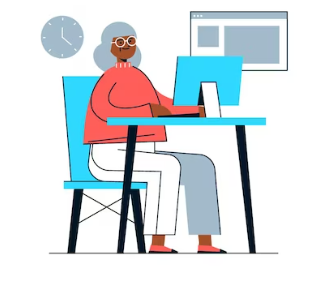 2. Comprendere i servizi finanziari digitali
Quali altri servizi finanziari digitali si dovrebbero conoscere?
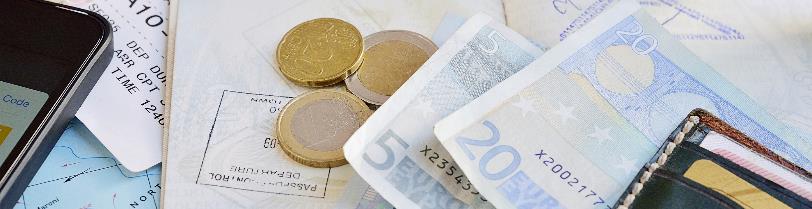 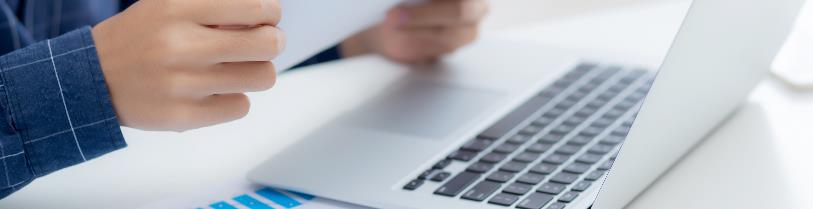 Applicazioni di finanza personale: Le applicazioni di finanza personale comprendono un'ampia gamma di applicazioni che offrono strumenti di gestione finanziaria, suggerimenti e risorse. Queste applicazioni possono includere funzioni come il monitoraggio delle spese, i promemoria per le bollette, la definizione di obiettivi finanziari e il monitoraggio del punteggio di credito. Tra le app di finanza personale più diffuse ci sono Wally, You Need A Budget (YNAB) e Fintonic. L'esplorazione di queste app può fornirvi gli strumenti per rimanere organizzati e prendere decisioni finanziarie informate.
Strumenti digitali di budgeting: Gli strumenti digitali di budgeting sono applicazioni e software che aiutano a tenere traccia e a gestire le spese, le entrate e i risparmi. Questi strumenti offrono funzioni come la categorizzazione delle spese, la definizione di obiettivi e l'analisi delle spese in tempo reale. Esempi popolari sono Monzo, Revolut, Emma e Money Dashboard. L'utilizzo di questi strumenti può aiutare a creare e mantenere un budget per raggiungere i propri obiettivi finanziari.
2. Comprendere i servizi finanziari digitali
Quali altri servizi finanziari digitali si dovrebbero conoscere?
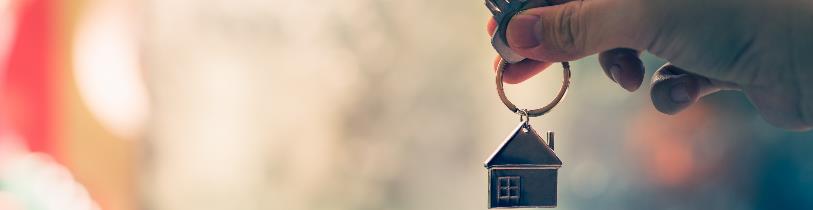 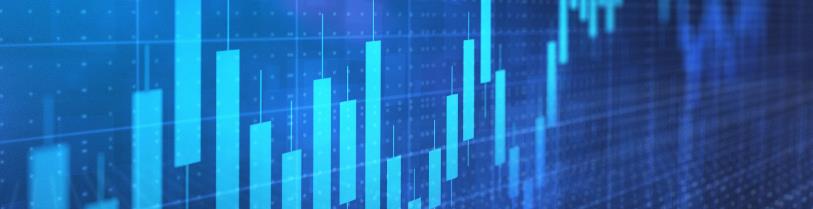 Servizi assicurativi digitali: I servizi assicurativi digitali offrono un modo conveniente per acquistare e gestire le polizze assicurative online. Queste piattaforme offrono vari tipi di assicurazione, come quella auto, casa, salute e vita. Ne sono un esempio Thinksurance, Shift Technology e Getsafe. L'utilizzo di servizi assicurati digitali può aiutarvi a confrontare le opzioni di copertura, ottenere preventivi e gestire le proprie polizze assicurative con facilità.
Piattaforme di investimento: Se ci si sente più sicuri delle proprie conoscenze finanziarie, le piattaforme di investimento digitali consentono di investire in vari strumenti finanziari, come azioni, obbligazioni, fondi comuni di investimento e fondi negoziati in borsa (ETF), attraverso portali online o applicazioni mobili. Queste piattaforme forniscono spesso risorse educative, raccomandazioni di investimento e funzioni di monitoraggio del portafoglio. Ne sono un esempio Investing.com e Binance. Esplorare le piattaforme di investimento può aiutarvi a far crescere il proprio patrimonio e a raggiungere gli obiettivi finanziari a lungo termine.
2. Comprendere i servizi finanziari digitali
Quali altri servizi finanziari digitali si dovrebbero conoscere?
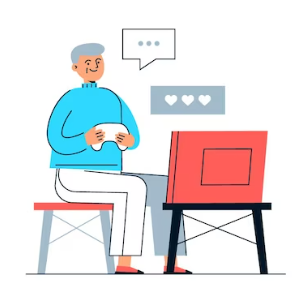 Conoscendo questi servizi finanziari digitali, si può sfruttare la tecnologia per semplificare la gestione finanziaria, migliorare il proprio benessere finanziario e ottenere un migliore controllo sulle proprie finanze. Tuttavia, è importante valutare le misure di sicurezza, le politiche sulla privacy e i termini di servizio di queste piattaforme per garantire la protezione delle proprie informazioni personali e finanziarie.
Unità 3
Gestione dei rischi finanziari digitali
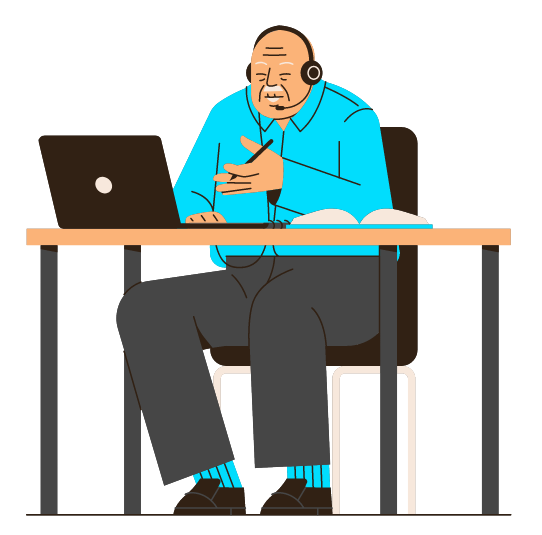 3. Gestione dei rischi finanziari digitali
Quali sono i rischi associati all'utilizzo dei servizi finanziari digitali?
Sebbene i servizi finanziari digitali offrano convenienza e accessibilità, è fondamentale essere consapevoli dei potenziali rischi connessi. Ecco alcuni rischi e sfide comuni associati all'utilizzo dei servizi finanziari digitale:
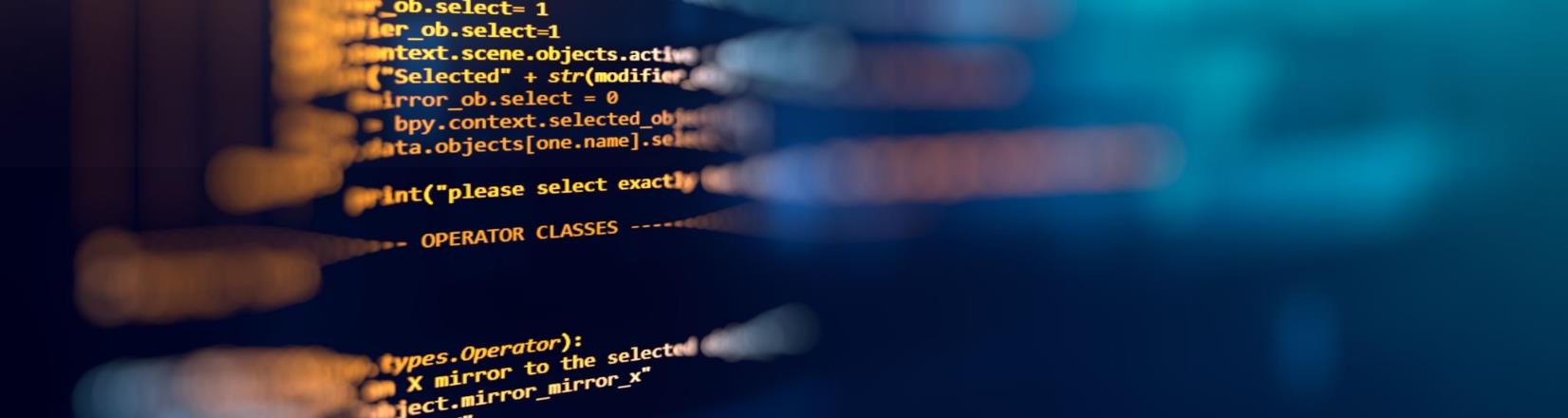 Truffe finanziarie: L'ambiente digitale offre terreno fertile per varie truffe finanziarie. Queste truffe possono includere frodi sugli investimenti, e-mail di phishing, schemi piramidali e siti web falsi che si spacciano per istituzioni finanziarie legittime. Essere vigili e scettici nei confronti dei messaggi non richiesti, verificare l'autenticità di siti web e link ed evitare offerte sospette può proteggervi dal rischio di cadere vittima di queste truffe.
Rischi per la sicurezza: Una delle preoccupazioni principali è la sicurezza delle informazioni personali e finanziarie. I criminali informatici possono tentare di ottenere un accesso non autorizzato ai vostri conti, rubare la vostra identità o intraprendere attività fraudolente. Ciò include attacchi di phishing, malware e violazioni di dati. È importante utilizzare piattaforme sicure e affidabili, impiegare password forti, attivare l'autenticazione a due fattori ed essere cauti nel condividere informazioni sensibili online.
Rischi per la privacy: I servizi finanziari digitali spesso richiedono la raccolta e la conservazione di dati personali. C'è il rischio che le informazioni vengano condivise o vendute senza il vostro consenso, con conseguenti violazioni della privacy. La comprensione delle politiche sulla privacy dei servizi utilizzati e la cautela nel condividere informazioni personali non necessarie possono
3. Gestione dei rischi finanziari digitali
Quali sono i rischi associati all'utilizzo dei servizi finanziari digitali?
Sebbene i servizi finanziari digitali offrano convenienza e accessibilità, è fondamentale essere consapevoli dei potenziali rischi connessi. Ecco alcuni rischi e sfide comuni associati all'utilizzo dei servizi finanziari digitale:
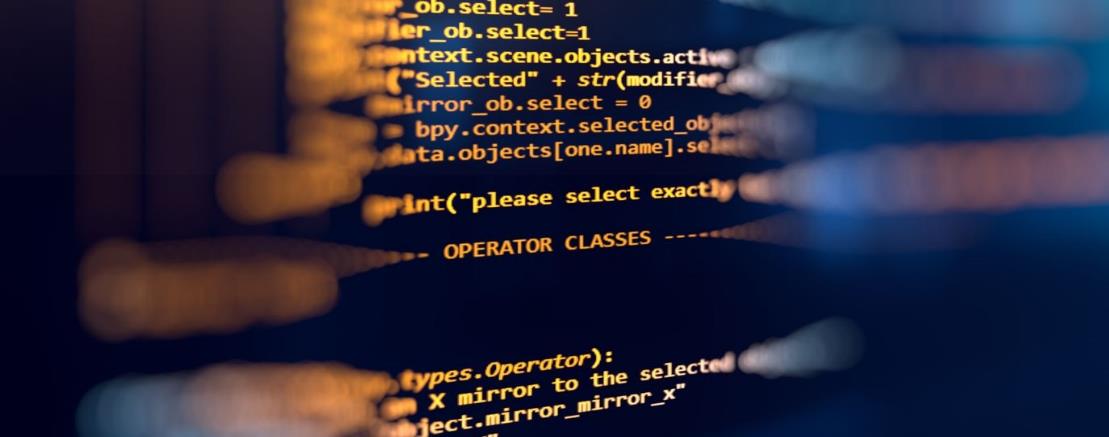 Se si è consapevoli di questi rischi, si possono adottare misure proattive per salvaguardare il proprio benessere finanziario nel mondo digitale. È fondamentale tenersi informati, monitorare regolarmente i propri conti, esaminare le transazioni e segnalare tempestivamente eventuali attività sospette al proprio istituto finanziario. Inoltre, l'aggiornamento dei dispositivi e dei software, l'utilizzo di un software antivirus affidabile e l'adozione di abitudini di navigazione sicure possono contribuire a un'esperienza finanziaria digitale più sicura.
Problemi tecnici: I servizi finanziari digitali si basano sulla tecnologia e possono verificarsi problemi tecnici o guasti al sistema. Questi problemi possono causare errori nelle transazioni, ritardi o temporanea indisponibilità dei servizi. È importante disporre di piani di backup, conservare copie di documenti finanziari importanti e segnalare tempestivamente qualsiasi problema tecnico al fornitore del servizio.
Mancanza di interazione umana: I servizi finanziari digitali spesso mancano dell'interazione umana che si trova nelle banche tradizionali. Se da un lato questo può offrire una certa comodità, dall'altro può comportare delle difficoltà quando si cerca un'assistenza personalizzata, si risolvono controversie o si ottengono chiarimenti su questioni finanziarie complesse. Conoscere i canali di assistenza disponibili e sapere come contattare il servizio clienti può aiutare a risolvere questi problemi.
3. Gestione dei rischi finanziari digitali
Come ci si può proteggere quando si utilizzano i servizi finanziari digitali?
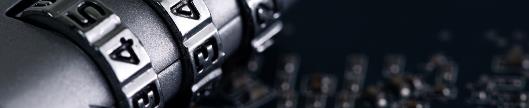 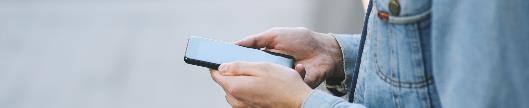 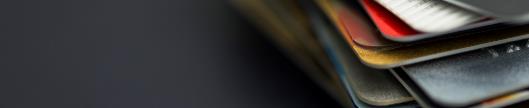 Utilizzare password forti e uniche: Creare password forti per i propri account online ed evitare di utilizzare la stessa password su più piattaforme. Includere una combinazione di lettere maiuscole e minuscole, numeri e caratteri speciali. Aggiornare regolarmente le password e considerare l'utilizzo di un gestore di password affidabile per memorizzarle e gestirle in modo sicuro.
Attivare l'autenticazione a due fattori (2FA): Attivare l'autenticazione a due fattori ogni volta che è possibile. Questa aggiunge un ulteriore livello di sicurezza richiedendo un'ulteriore fase di verifica, come un codice univoco inviato al dispositivo mobile, oltre alla password. La 2FA aiuta a prevenire l'accesso non autorizzato anche se la password è compromessa.
Attenzione ai tentativi di phishing: Fare attenzione ai tentativi di phishing, che sono tentativi fraudolenti di ottenere le vostre informazioni sensibili attraverso e-mail, messaggi o siti web ingannevoli. Evitare di cliccare su link sospetti o di fornire informazioni personali in risposta a richieste non richieste. Verificare la legittimità di qualsiasi comunicazione prima di condividere dati sensibili.
3. Gestione dei rischi finanziari digitali
Come ci si può proteggere quando si utilizzano i servizi finanziari digitali?
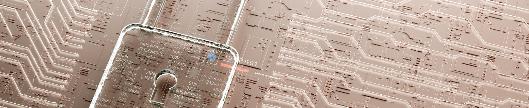 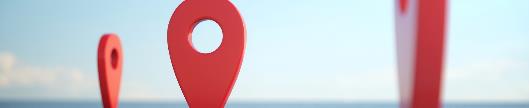 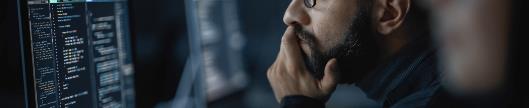 Aggiornare e proteggere i dispositivi: Mantenere i dispositivi, come smartphone, tablet e computer, aggiornati con le ultime patch software e gli ultimi aggiornamenti di sicurezza. Installare un software antivirus affidabile per proteggersi dal malware ed eseguire regolarmente una scansione dei dispositivi per individuare eventuali minacce.
Utilizzare reti sicure: Evitare di accedere a informazioni finanziarie sensibili su reti Wi-Fi pubbliche o non protette. Utilizzare invece reti affidabili con protezione tramite password, come il Wi-Fi di casa o una connessione dati mobile sicura. Se possibile, crittografare la connessione a Internet per aggiungere un ulteriore livello di sicurezza.
Monitorare regolarmente i conti: Tenere sotto controllo i propri conti finanziari esaminando regolarmente le transazioni e gli estratti conto. Segnalare immediatamente al proprio istituto finanziario qualsiasi attività non autorizzata o sospetta. Molti istituti finanziari offrono applicazioni mobili o portali online che consentono di monitorare comodamente i propri conti.
3. Gestione dei rischi finanziari digitali
Come ci si può proteggere quando si utilizzano i servizi finanziari digitali?
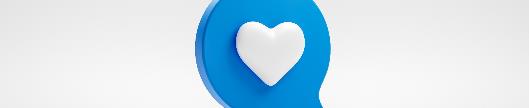 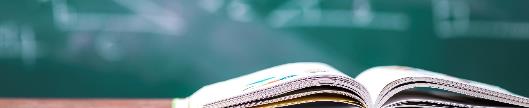 Seguendo queste misure di protezione, si possono ridurre significativamente i rischi di cadere vittime di minacce informatiche e migliorare la sicurezza delle transazioni finanziarie digitali. Ricordare che essere proattivi e informati è fondamentale per mantenere un'esperienza finanziaria digitale sicura e protetta.
Attenzione alla condivisione sui social media: Essere cauti nel condividere informazioni personali o finanziarie sulle piattaforme dei social media. I criminali informatici possono raccogliere informazioni dai profili dei social media per facilitare il furto di identità o altre attività fraudolente. Regolare le impostazioni della privacy per limitare l'accesso alle informazioni personali.
Educare se stessi: Rimanere informati sulle ultime pratiche di sicurezza e sulle truffe più comuni nel panorama digitale. Essere consapevoli delle bandiere rosse che indicano potenziali rischi, come le e-mail non richieste che chiedono informazioni sensibili o le offerte che sembrano troppo belle per essere vere. Partecipare a programmi educativi o workshop incentrati sulla sicurezza finanziaria digitale.
3. Gestione dei rischi finanziari digitali
Cosa si dovrebbe sapere sui propri diritti quando usi i servizi finanziari digitali?
Quando si utilizzano servizi finanziari digitali, è importante conoscere i propri diritti per garantire un'esperienza corretta e sicura. Ecco alcuni aspetti chiave che si dovrebbero conoscere sui propri diritti.
Privacy dei dati: Avere il diritto di conoscere le modalità di raccolta, archiviazione e utilizzo dei propri dati personali da parte del fornitore di servizi finanziari digitali. Familiarizzare con l'informativa sulla privacy e le pratiche di protezione dei dati del servizio che si sta utilizzando. Assicurarsi che i propri dati personali siano gestiti in conformità con le leggi e le normative sulla privacy.
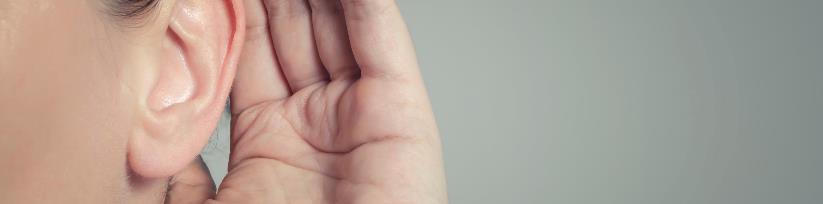 Misure di sicurezza: I fornitori di servizi finanziari digitali sono responsabili dell'implementazione di solide misure di sicurezza per proteggere i propri dati. Si dovrebbero adottare misure di salvaguardia per prevenire accessi non autorizzati, violazioni dei dati e frodi. Informarsi sulle caratteristiche di sicurezza offerte dal servizio e scegliere fornitori che diano priorità alla propria sicurezza.
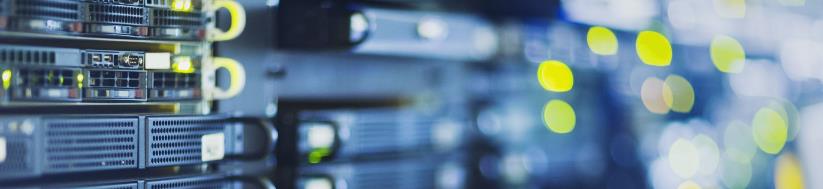 3. Gestione dei rischi finanziari digitali
Cosa si dovrebbe sapere sui propri diritti quando usi i servizi finanziari digitali?
Quando si utilizzano servizi finanziari digitali, è importante conoscere i propri diritti per garantire un'esperienza corretta e sicura. Ecco alcuni aspetti chiave che si dovrebbero conoscere sui propri diritti.
Trasparenza e divulgazione: I fornitori di servizi finanziari devono fornire informazioni chiare e trasparenti su prodotti, commissioni, termini e condizioni. Prendersi il tempo necessario per leggere e comprendere i termini di servizio e tutti gli accordi stipulati. In caso di domande o dubbi, contattare il fornitore per ottenere chiarimenti.
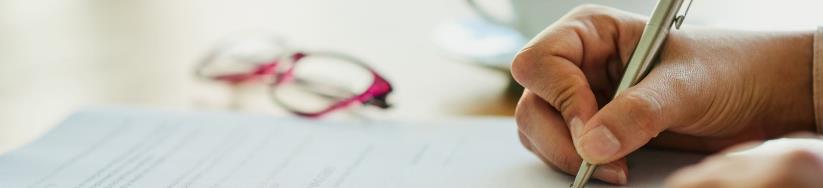 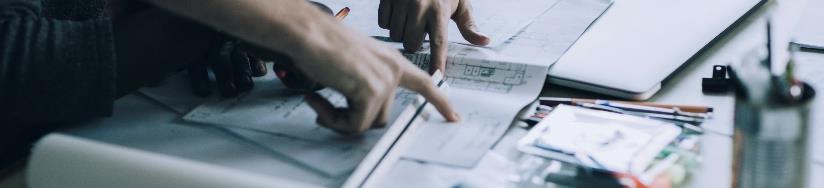 Risoluzione delle controversie: In caso di problemi o controversie con il fornitore di servizi finanziari digitali, avere il diritto di cercare una soluzione. Familiarizzare con il processo di risoluzione delle controversie del fornitore, comprese le vie per i reclami e le lamentele. Molti fornitori hanno canali di assistenza clienti dedicati per rispondere alle preoccupazioni degli utenti..
3. Gestione dei rischi finanziari digitali
Cosa si dovrebbe sapere sui propri diritti quando usi i servizi finanziari digitali?
Quando si utilizzano servizi finanziari digitali, è importante conoscere i propri diritti per garantire un'esperienza corretta e sicura. Ecco alcuni aspetti chiave che si dovrebbero conoscere sui propri diritti.
Leggi sulla protezione dei consumatori: Conoscere le leggi e i regolamenti a tutela dei consumatori che si applicano ai servizi finanziari digitali nella propria giurisdizione. Queste leggi sono state concepite per garantire pratiche eque e trasparenti da parte dei fornitori di servizi finanziari e per fornire un ricorso in caso di illeciti. Rimanere informati sui propri diritti e sulle vie di ricorso disponibili.
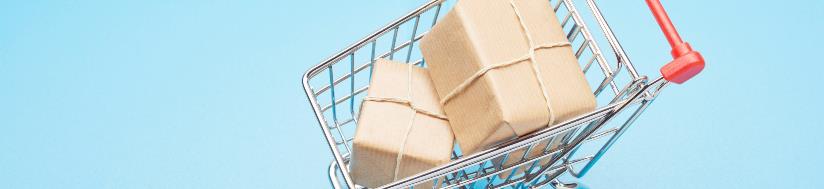 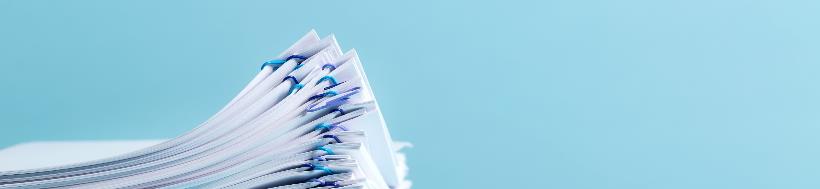 Termini e condizioni: Prendere il tempo necessario per esaminare attentamente i termini e le condizioni di utilizzo dei servizi finanziari digitali. Prestare attenzione a eventuali limitazioni, responsabilità o esclusioni menzionate nei termini. In caso di dubbi o perplessità, prima di procedere è bene richiedere una consulenza legale o professionale.
3. Gestione dei rischi finanziari digitali
Cosa si dovrebbe sapere sui propri diritti quando usi i servizi finanziari digitali?
Quando si utilizzano servizi finanziari digitali, è importante conoscere i propri diritti per garantire un'esperienza corretta e sicura. Ecco alcuni aspetti chiave che si dovrebbero conoscere sui propri diritti.
Accessibilità: I fornitori di servizi finanziari digitali devono sforzarsi di rendere i loro servizi accessibili a tutti gli utenti, comprese le persone con disabilità. Se hai bisogno di sistemazioni o di esigenze specifiche di accessibilità, contatta il fornitore per informarti sulle opzioni disponibili.
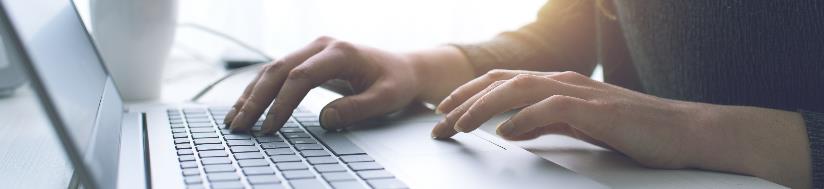 Ricordare che essere consapevoli dei propri diritti quando si utilizzano servizi finanziari digitali consente di prendere decisioni informate, proteggere i propri interessi e cercare una soluzione in caso di problemi. Rimanere informati, leggere le clausole scritte in piccolo e scegliere fornitori di servizi che diano priorità ai propri diritti e alla propria sicurezza.
Metti alla prova le tue conoscenze!
In cosa si può investire con le piattaforme di investimento digitali?

a) Polizze assicurative
b) Azioni, obbligazioni, fondi comuni di investimento 
c) Spese e risparmi
d) Obiettivi finanziari e punteggi di credito
Rispondere alle seguenti domande:
In che modo l'alfabetizzazione finanziaria contribuisce a evitare le insidie finanziarie?

a) Fornire conoscenze e comprensione per affrontare le sfide finanziarie 
b) Eliminare l'esigenza di un budget e di una pianificazione finanziaria
c) Consentire agli anziani di fare affidamento esclusivamente sull'assistenza pubblica 
d) Promuovere decisioni finanziarie impulsive e un indebitamento eccessivo
Qual è una delle principali preoccupazioni riguardo all'uso dei servizi finanziari digitali?

a) Mancanza di convenienza e accessibilità
b) Disponibilità limitata di transazioni online
c) Rischi associati alla condivisione di informazioni personali non necessarie 
d) Eccessiva interazione umana nel digitale banking
Cosa fare in caso di problemi o domande sull'online banking o sul mobile banking?

a) Rinunciare completamente ai servizi di banking online e mobile
b) Condividere le credenziali di accesso con gli amici per la risoluzione dei problemi.
c) Pubblicare i propri dubbi sui social media senza contattare la banca 
d) Chiedere assistenza all'assistenza clienti fornita dalla propria banca.
Come si possono ridurre i rischi associati alla gestione delle finanze personali nell'ambiente digitale?

a) Utilizzare password forti ed evitare di condividere informazioni personali.
b) Monitorare regolarmente i conti finanziari e segnalare qualsiasi attività sospetta.
c) Cercare di farsi guidare da sconosciuti online
d) a) e b)
Metti alla prova le tue conoscenze!
In cosa si può investire con le piattaforme di investimento digitali?

a) Polizze assicurative
b) Azioni, obbligazioni, fondi comuni di investimento 
c) Spese e risparmi
d) Obiettivi finanziari e punteggi di credito
Soluzioni:
In che modo l'alfabetizzazione finanziaria contribuisce a evitare le insidie finanziarie?

a) Fornire conoscenze e comprensione per affrontare le sfide finanziarie 
b) Eliminare l'esigenza di un budget e di una pianificazione finanziaria
c) Consentire agli anziani di fare affidamento esclusivamente sull'assistenza pubblica 
d) Promuovere decisioni finanziarie impulsive e un indebitamento eccessivo
Qual è una delle principali preoccupazioni riguardo all'uso dei servizi finanziari digitali?

a) Mancanza di convenienza e accessibilità
b) Disponibilità limitata di transazioni online
c) Rischi associati alla condivisione di informazioni personali non necessarie 
d) Eccessiva interazione umana nel digitale banking
Cosa fare in caso di problemi o domande sull'online banking o sul mobile banking?

a) Rinunciare completamente ai servizi di banking online e mobile
b) Condividere le credenziali di accesso con gli amici per la risoluzione dei problemi.
c) Pubblicare i propri dubbi sui social media senza contattare la banca 
d) Chiedere assistenza all'assistenza clienti fornita dalla propria banca.
Come si possono ridurre i rischi associati alla gestione delle finanze personali nell'ambiente digitale?

a) Utilizzare password forti ed evitare di condividere informazioni personali.
b) Monitorare regolarmente i conti finanziari e segnalare qualsiasi attività sospetta.
c) Cercare di farsi guidare da sconosciuti online
d) a) e b)
Riassumendo
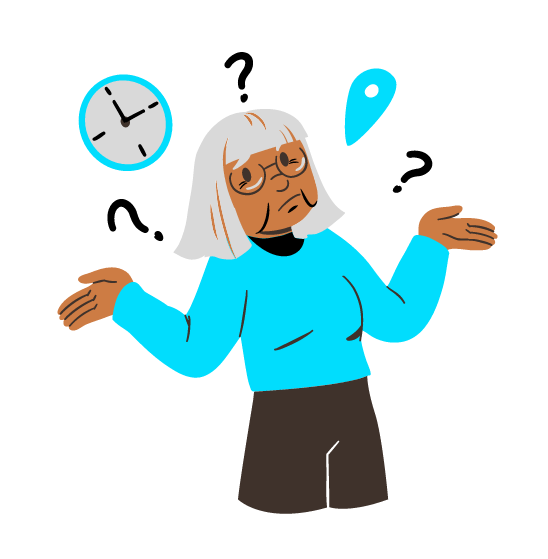 Ben fatto! Ora ne sai di più su:
L'alfabetizzazione finanziaria e la sua importanza nel prendere decisioni finanziarie consapevoli
Vari prodotti e servizi finanziari digitali disponibili, nonché caratteristiche, benefici e rischi associati agli strumenti finanziari digitali.
I rischi e le minacce potenziali nel panorama finanziario digitale, le strategie per mitigare e controllare tali rischi, i diritti dei consumatori e le procedure di risarcimento.
Bibliografia
Europea Central Bank. (n.d.). Consumer protection. Retrieved from https://www.bankingsupervision.europa.eu/Abbot/consumerprotection/html/index.end.html
Europea Comisión. (n.d.). Consumer protection: Financial services. Retrieved from https://commission.europa.eu/live-work-travel-eu/consumer-rights-and-complaints/consumer-financial-products-and-services/consumer-protection-financial-services_end
Europea Comisión. (n.d.). Financial literacy. Retrieved from https://finance.ec.europa.eu/consumer-finance-and-payments/financial-literacy_end
Europea Securities and Markets Authority. (n.d.). Investor corner. Retrieved from https://www.esma.europa.eu/investor-corner
Europea Union/OECD. (2022). Financial competence framework fore adults in to Europea Union. Retrieved from https://finance.ec.europa.eu/system/files/2022-01/220111-financial-competence-framework-adults_end.pdf
Insurance Europe. (n.d.). Digitalisation. Insurance Europe. Retrieved from https://www.insuranceeurope.eu/priorities/26/digitalisation
OECD. (2018). G20/OECD INFE Policy Guidance end Digitalisation and Financial Literacy. Paris: OECD.
OECD. (2022). OECD/INFE Toolkit fore Measuring Financial Literacy and Financial Inclusion 2022. Retrieved from http://www.oecd.org/financial/education/2022-INFE-Toolkit-Measuring-Finlit-Financial-Inclusion.pdf
OECD. (n.d.). Financial education. Retrieved from https://www.oecd.org/financial/education/
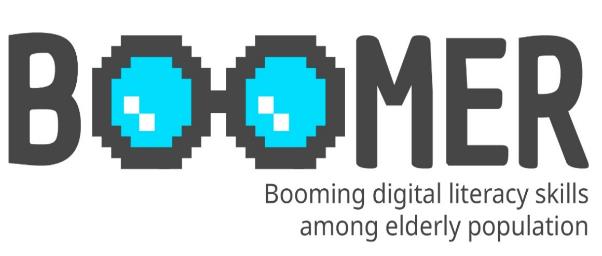 www.digitale-boomer.eu
Grazie!